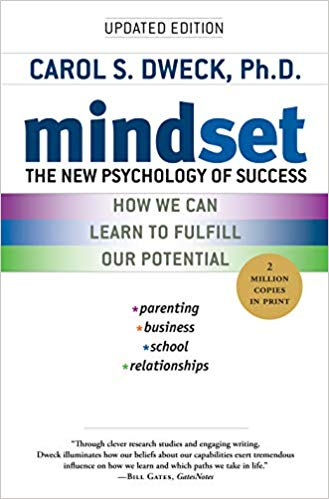 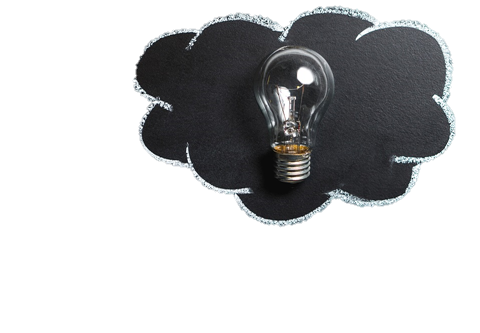 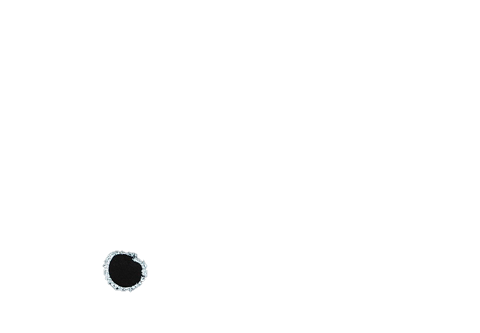 Mindset
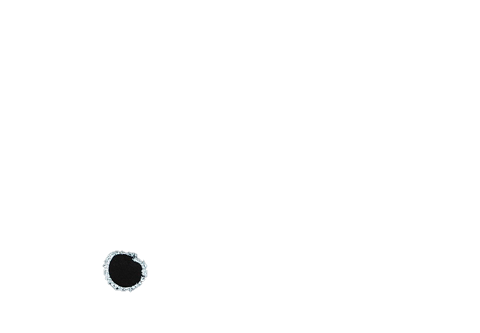 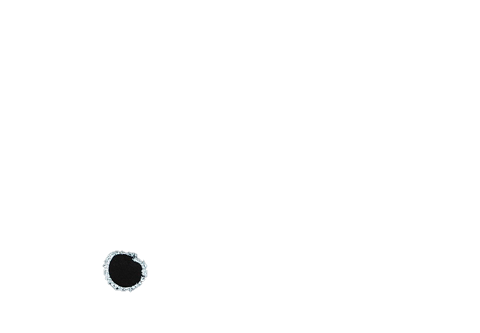 A course to develop a Winning Attitude!!
Why do you feel this course would work for our students?
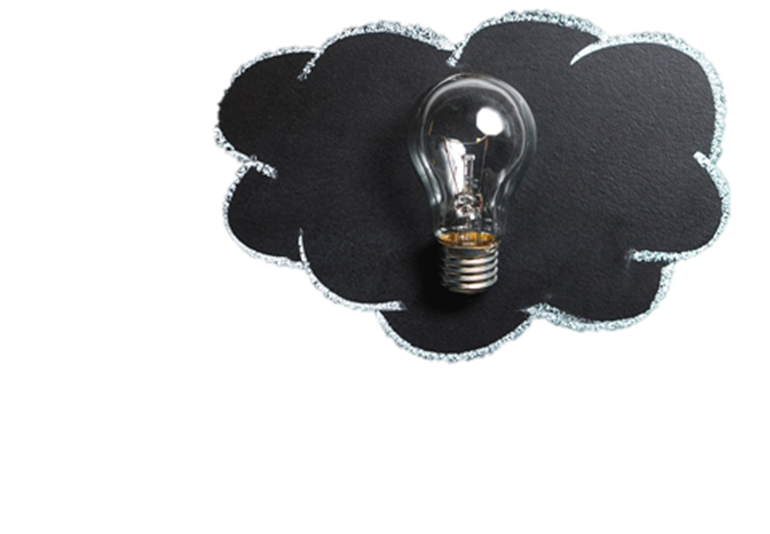 Students need to know they have the ability to learn.
How to make positive and successful changes in their lives. 
That you can learn new skills and knowledge.
That Intelligence & Talent can be developed and improved
Why do you feel this course would work for our students?
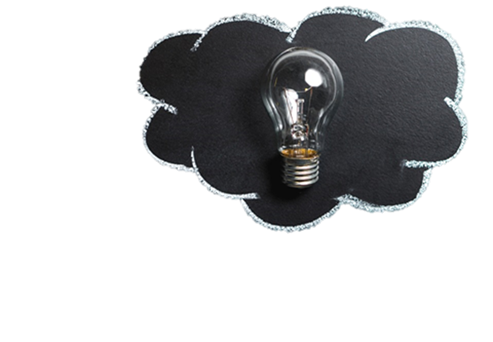 Mindset teaches that you can Change through effort
	Focuses on the level of effort
	Teaches you to believe in continued growth
	Teaches persistence in the face of setbacks
Why do you feel this course would work for our students?
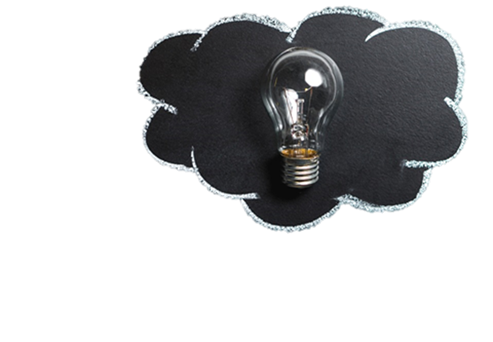 Mindset teaches self-efficacy
	The belief that you can succeed
	That goals are attainable
	That goals can be envisioned
Why do you feel this course would work for our students?
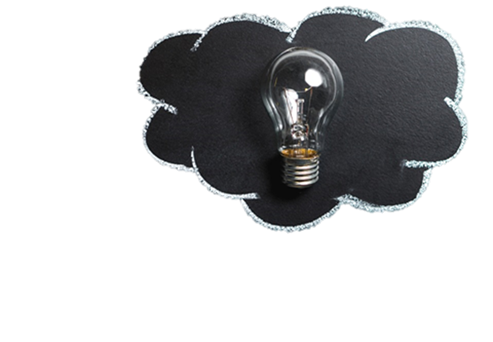 Mindset creates a Sense of Belonging
	Promotes positive relationships with the learning community (Students &       	Instructors)
	Creates a connection to Social Rewards
Communications, Collaboration, & Cooperation
	Belonging equals Engagement that drives their desire to learn
Why do you feel this course would work for our students?
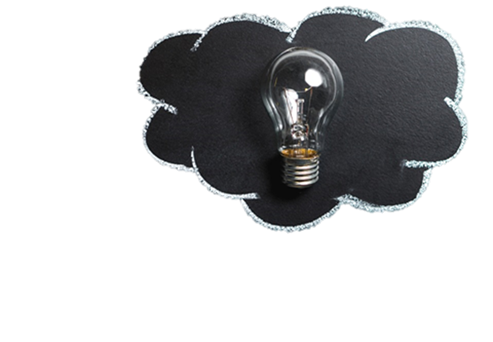 Mindset develops Relevance
	Work has value and purpose
	They value the skills and knowledge they are attaining
	They find work relevant and interesting
How does this course meet the needs of learners at different academic levels?
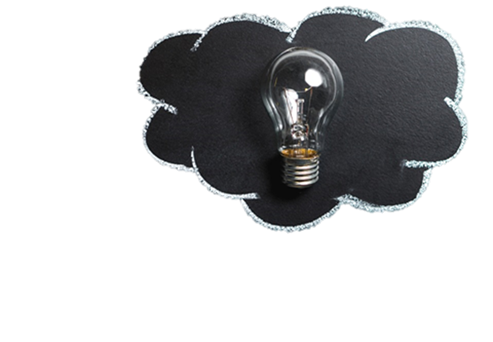 All of the benefits from Mindset are not grade or intelligence dependent
Mindset helps develop the psychological skills and attitude to succeed at any level
The course can be self-paced
How does this course meet the needs of learners at different academic levels?
The course is presented using a multi-modal learning approach
	Visual
	Aural
	Read & Write
	Kinesthetic
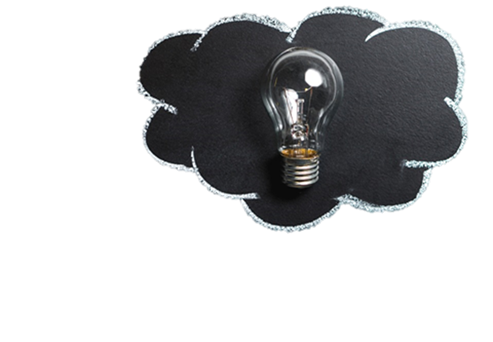 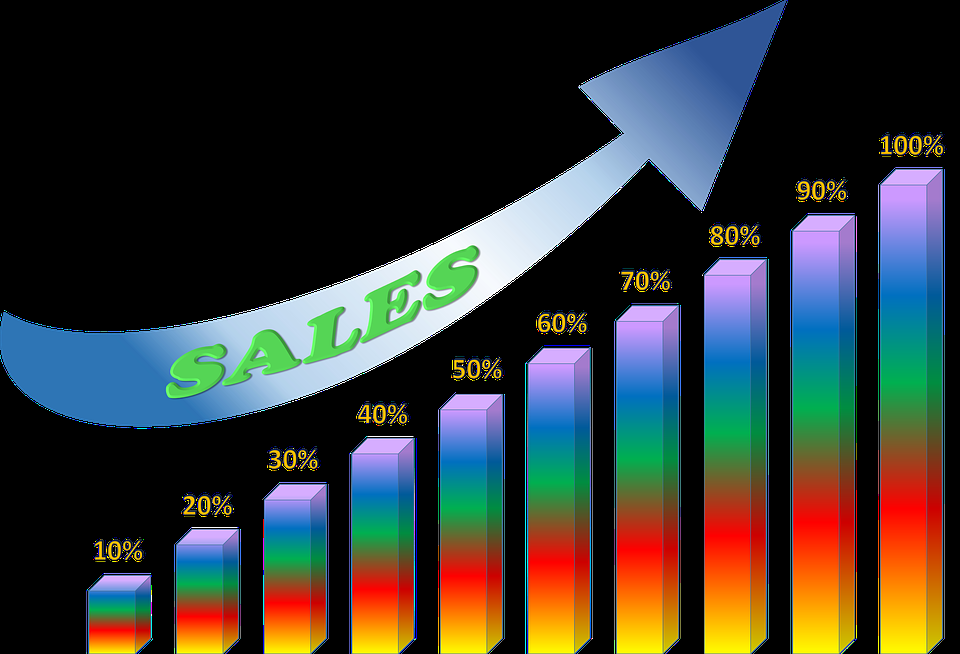 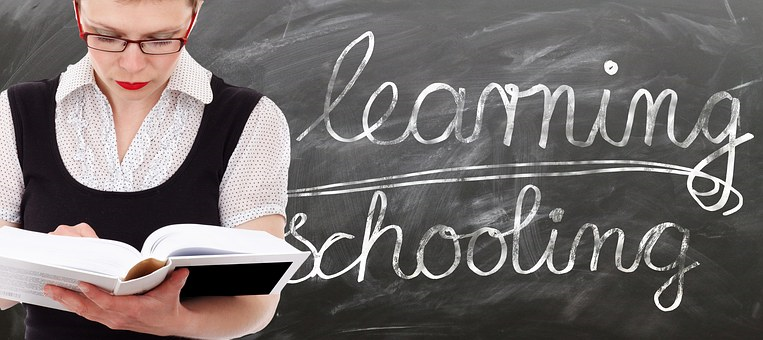 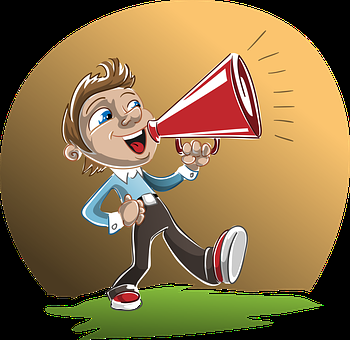 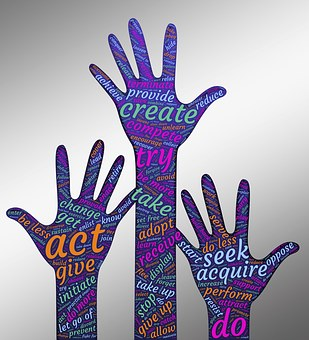 How does this course meet the needs of learners at different academic levels?
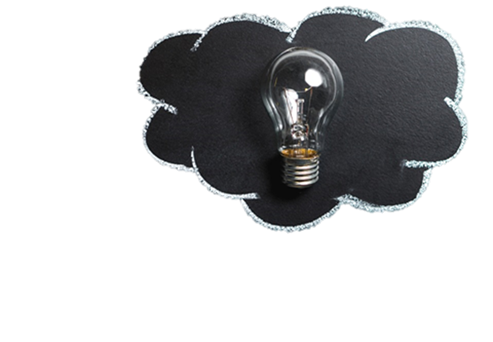 The course has “How to study tips”
	Researching
	Long–term memory development
	Repetition, Mnemonics, Flash Cards
	Time management
	Stress Management
	Physiological Needs
To what standards is this course aligned?
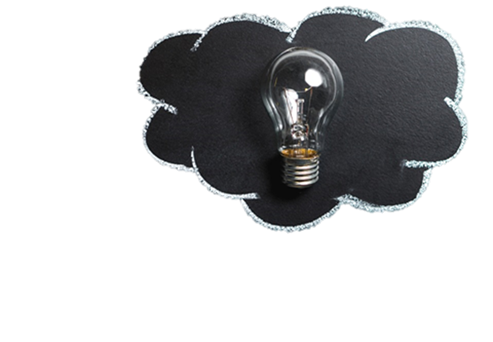 Maslow’s Hierarchy of Needs
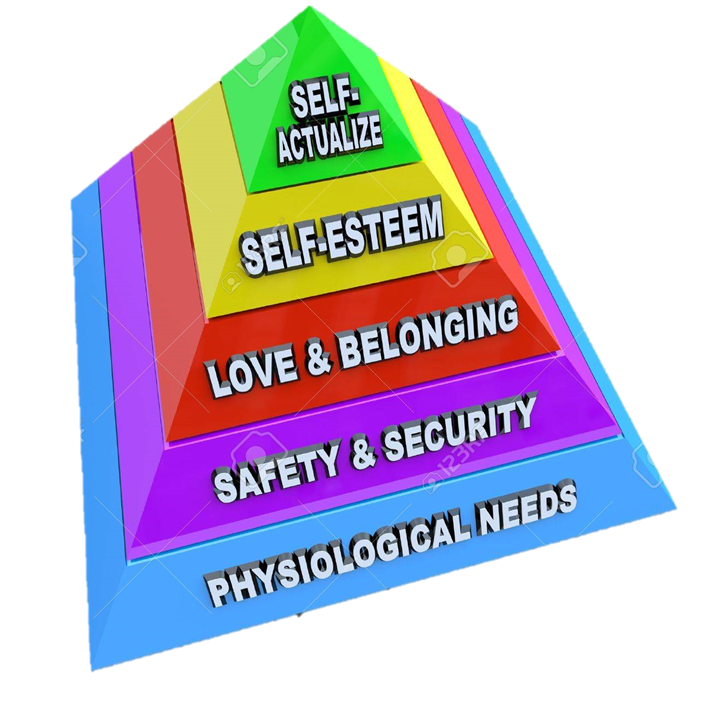 To what standards is this course aligned?
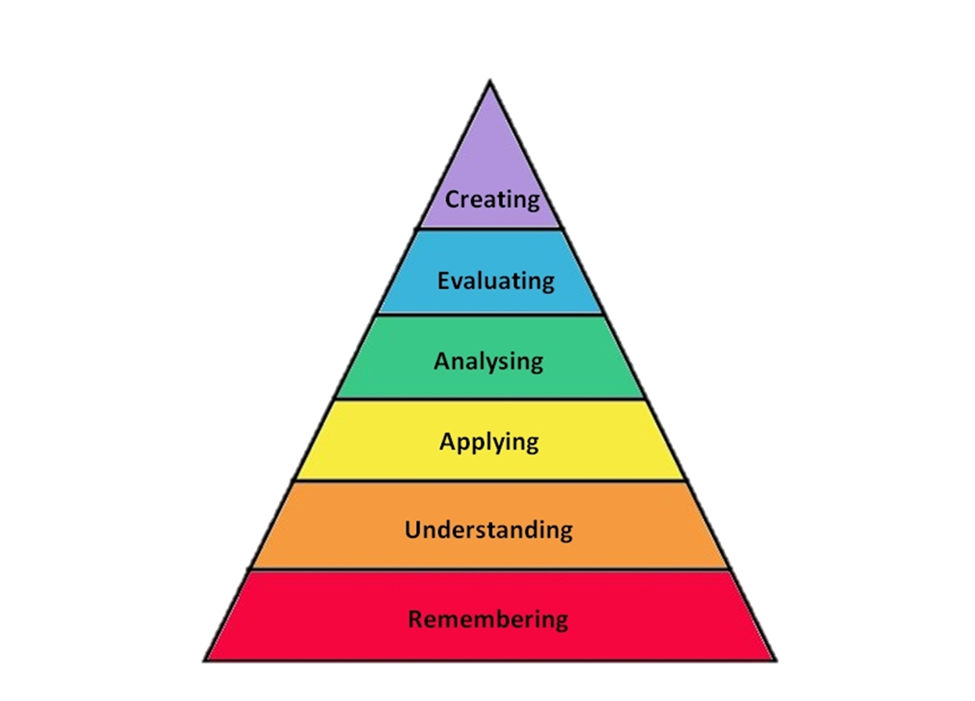 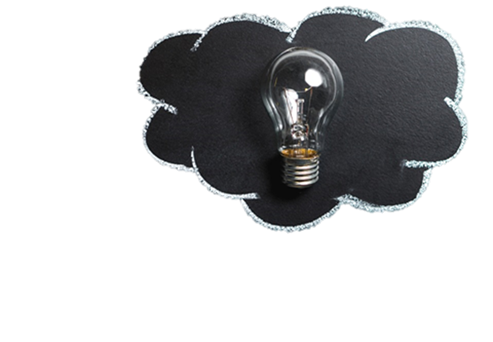 Bloom’s Taxonomy
To what standards is this course aligned?
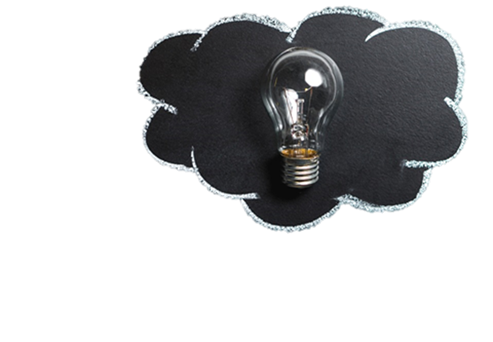 Brainology
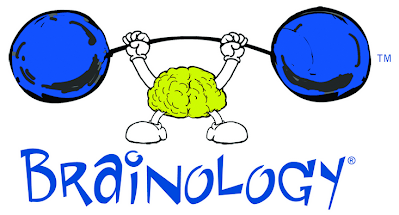 Describe the development process for this course
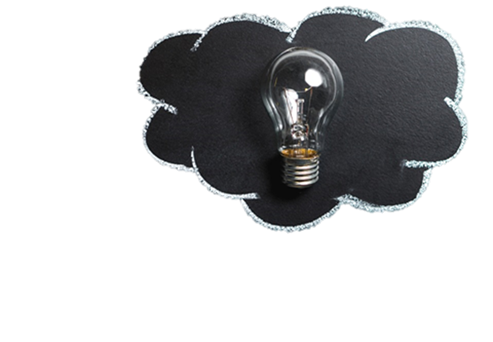 Read the book
Group discussion
Faculty & Administration
Online training
Brainstorm ideas for assignments
Develop the Rubrics
Describe the development process for this course
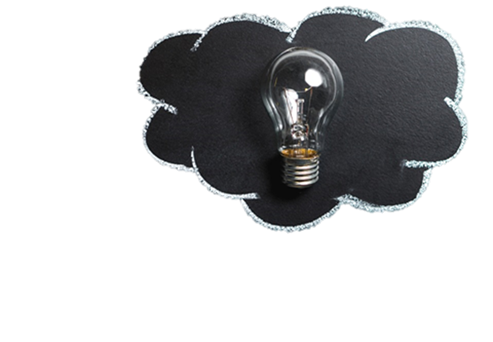 Online development 
	Assigned readings
	Assigned Discussion Forum Questions
	PPT/Video with Narration & Questions (Camtasia)
	Adobe Captivate exercises 
	Drag & Drop
	Pop-up Quizzes
	Interactive Hotspots
	Adobe Connect
	Lecture & Discussion Presentation
	Outside Links
	TED Talks
	Mindset website
	Interesting articles
Instructor workshop
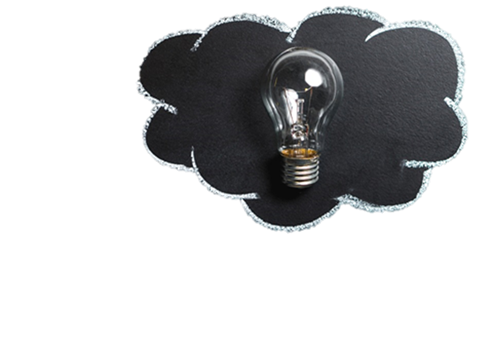 To reinforce Mindset in their other classes
	Periodically all courses would focus on the same Mindset 	attribute 
	Develop Assignments and class exercises that reflect Mindset
Sample Assignments & Exercises
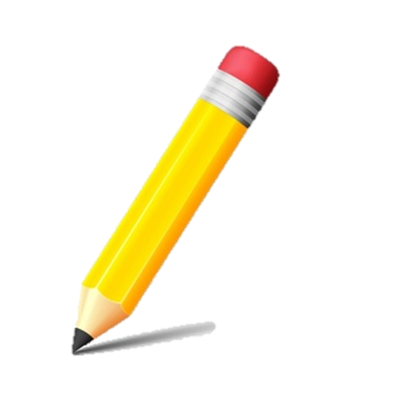 Read pages 1-17 and journal the questions below:

1. Describe a situation where a fixed mindset kept you from getting something you really wanted.

2. Think of someone you know who has a growth mindset. Give an example that showed you they have a growth mindset? 

3. In what ways would you like to grow or stretch yourself that will help you reach your career goal? What do you have to do to accomplish this?
Sample Assignments & Exercises
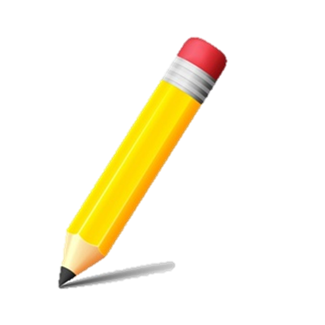 Read pages 18-19, 170-193

1. Looking at your relationship with your partner (if you have one), describe the Fixed Mindset components and the Growth Mindset components of the relationship. Now, describe how you would like your relationship to evolve into a predominately Growth Mindset relationship?
Sample Assignments & Exercises
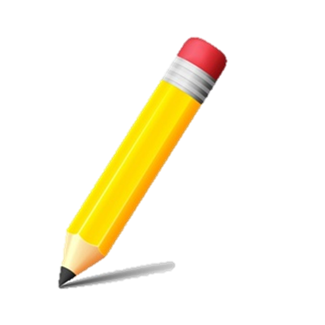 Read pages 173-192 and journal the following:

1. Recall a time when you didn’t do as good as you would have liked on a task or skill and then gave up. 
	Why did you give up? 
	What would you have gained if you didn’t give up, but kept 	trying? 
	Do you wish you wouldn’t have given up now that you’ve read	Mindset? What could you have done differently?